Внутрішня будова сучасного персонального комп’ютера
Презентацію приготував учитель Глобинського ліцею №1  ім. В.Є. Курченка  Жук С.В.
Чи задумувалися ви колись , як схожі між собою люди і комп’ютери?
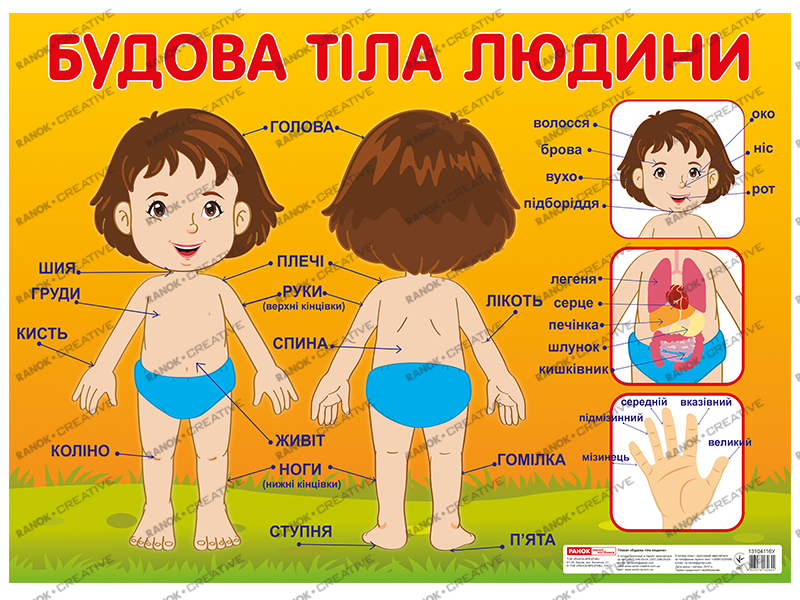 Ну що ж, давайте подивимося разом, і ви побачите, скільки у нас спільного
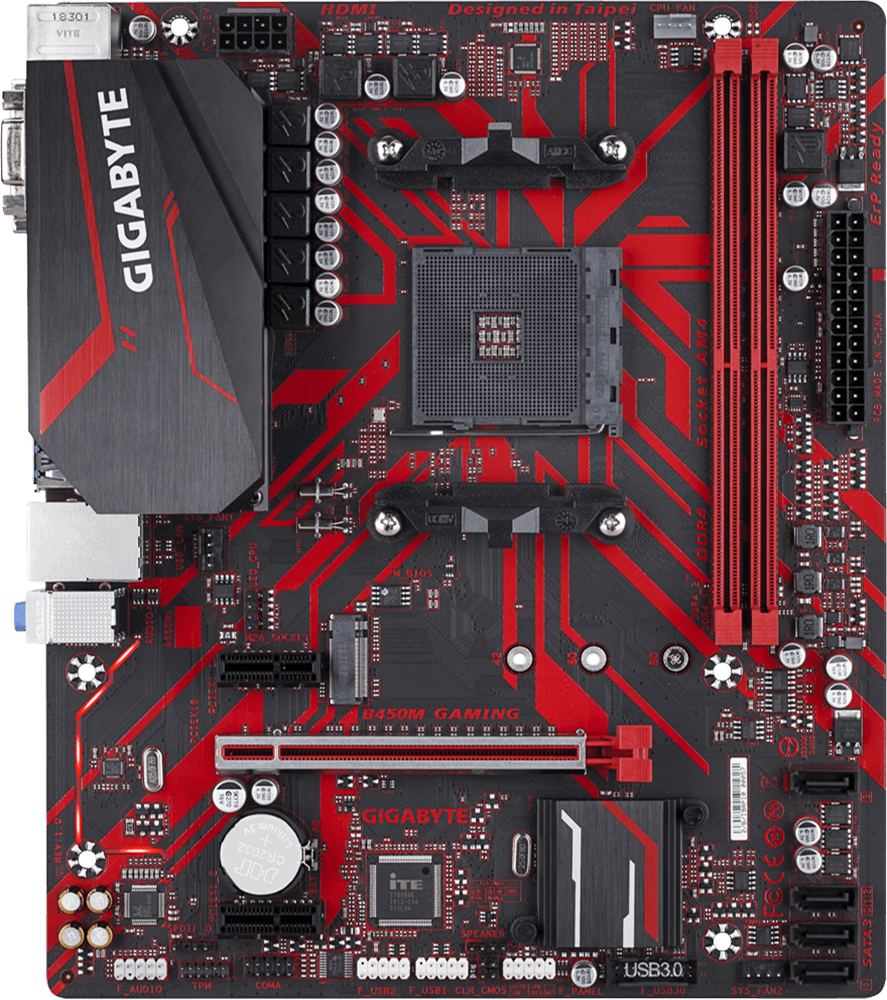 Скеле́т або кістя́к людини, слугує опорою тіла або окремих його частин
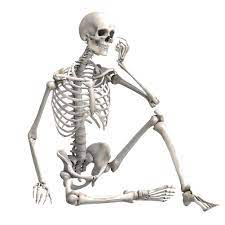 Скелет ПК, матери́нська пла́та, — плата, на якій містяться основні компоненти комп'ютера
Материнська плата є кістяком чи скелетом ПК, на ній кріпляться основні деталі, свого роду частини організму
Процесор — це «мозок» комп'ютера. Процесором називається пристрій, що здатен обробляти програмний код і визначати основні функції комп'ютера з обробки інформації, тобто процесор виконує основні процеси в комп'ютері.
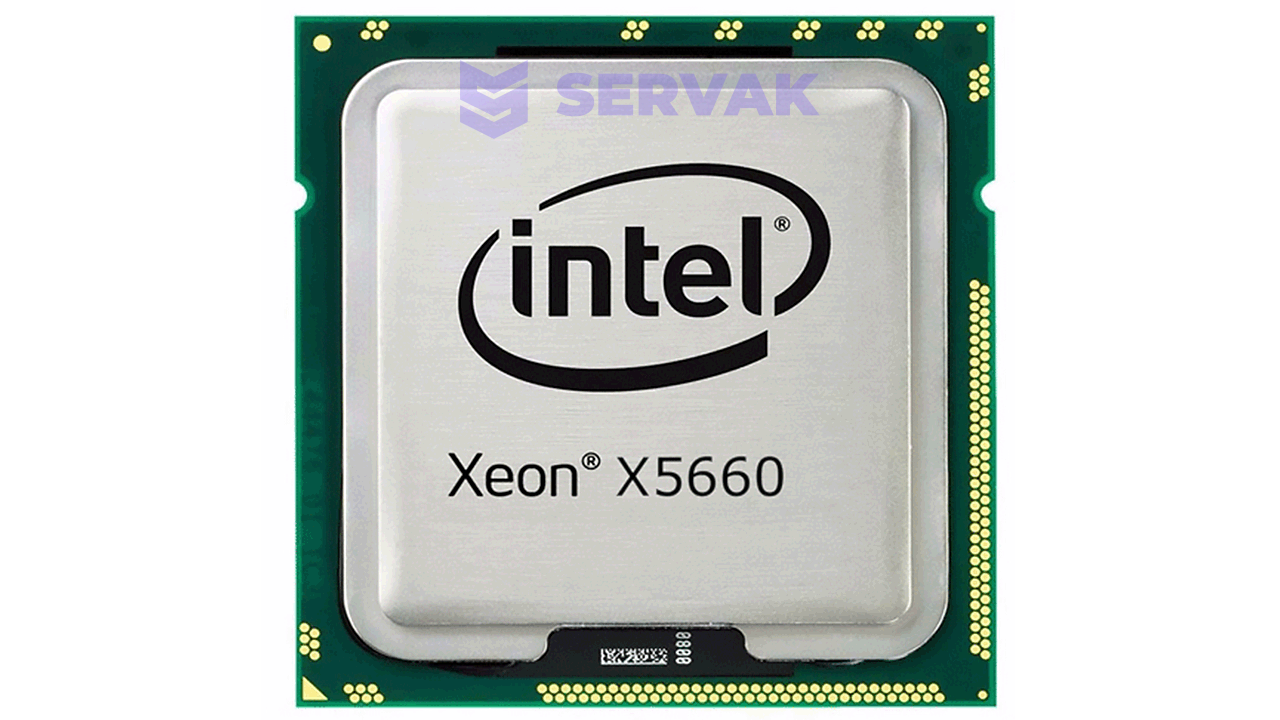 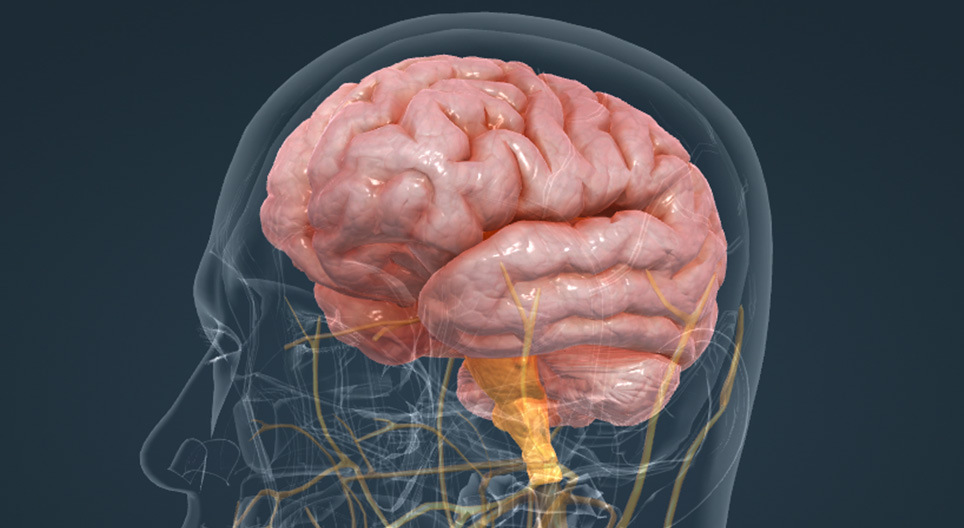 Мозок людини відповідає за виконання найрізноманітніших задач: від контролю життєвих функцій до вищої психічної діяльності.
Пам’ять ПК - оперативна та зовнішня - частина комп'ютера, фізичний пристрій або середовище для зберігання даних протягом певного часу.
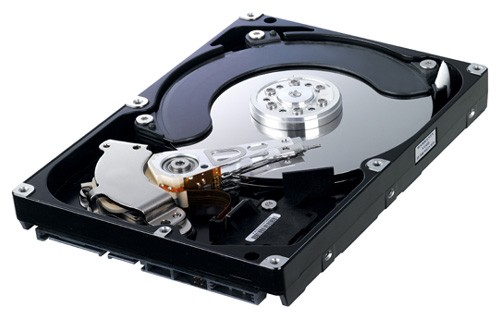 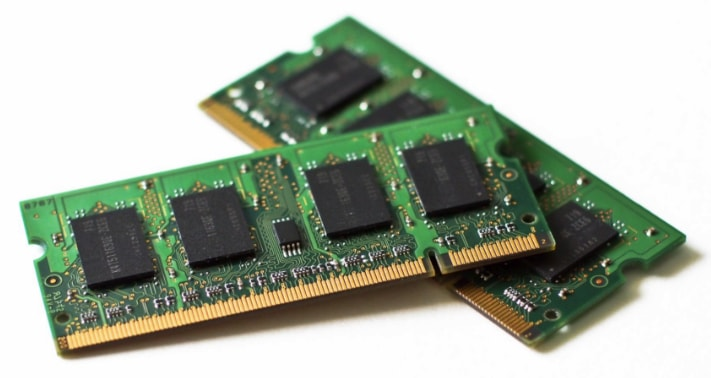 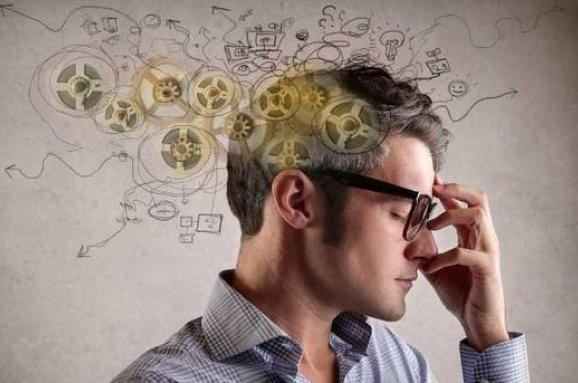 Пам'ять людини - це психічний процес відображення досвіду людини шляхом засвоєння, збереження та подальшого відтворення обставин її життя та діяльності
Очі ПК, відеокарта, частина комп'ютера, призначена для генерації та обробки зображень з подальшим їхнім виведенням на екран периферійного пристрою.
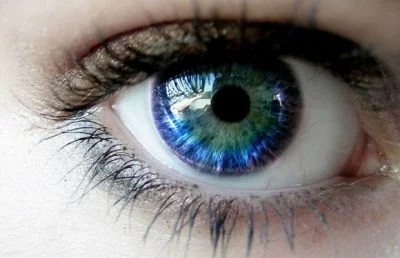 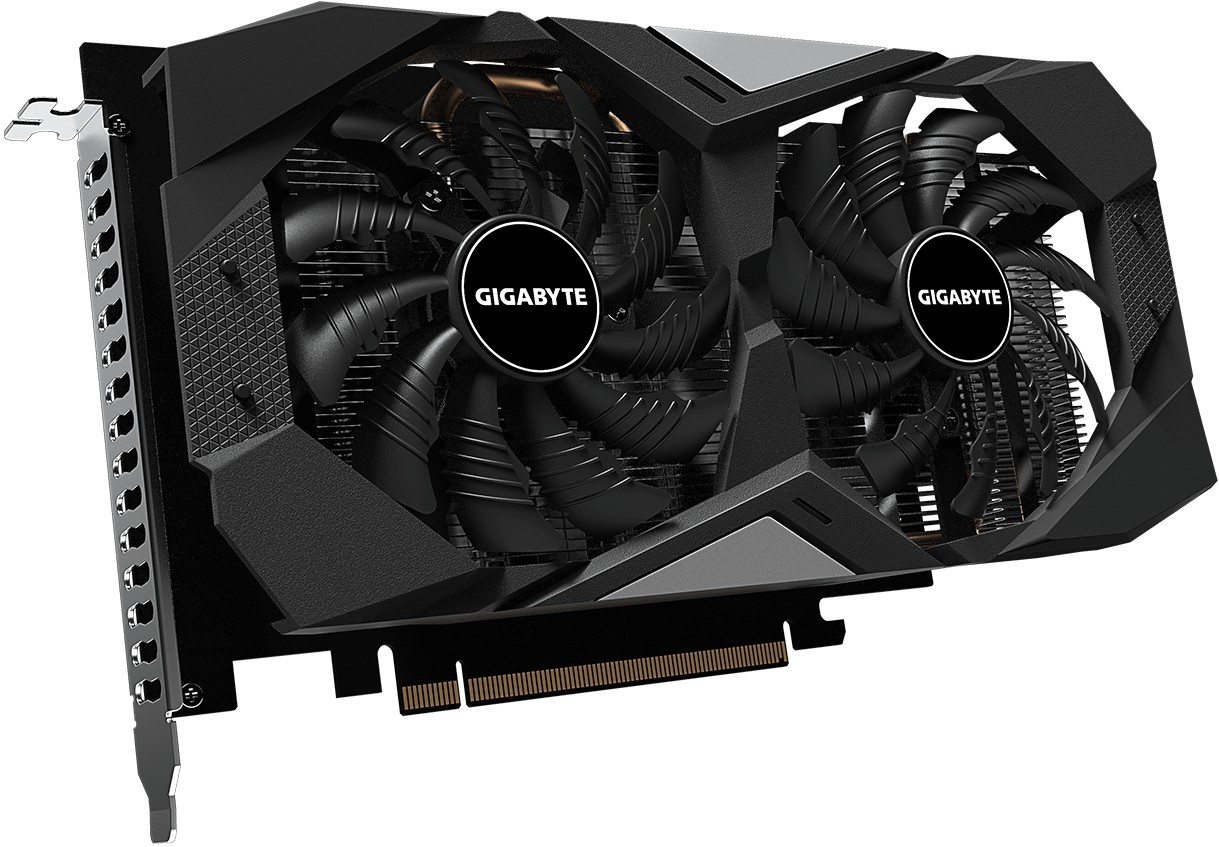 Очі людини передають в мозок величезну кількість інформації щогодини у вигляді зображень. Пропускну здатність цього каналу можна порівняти з каналами інтернет-провайдерів великого міста
Кулер охолоджує комп’ютер, вентилює, виконує функцію , схожу на роботу людських легеней
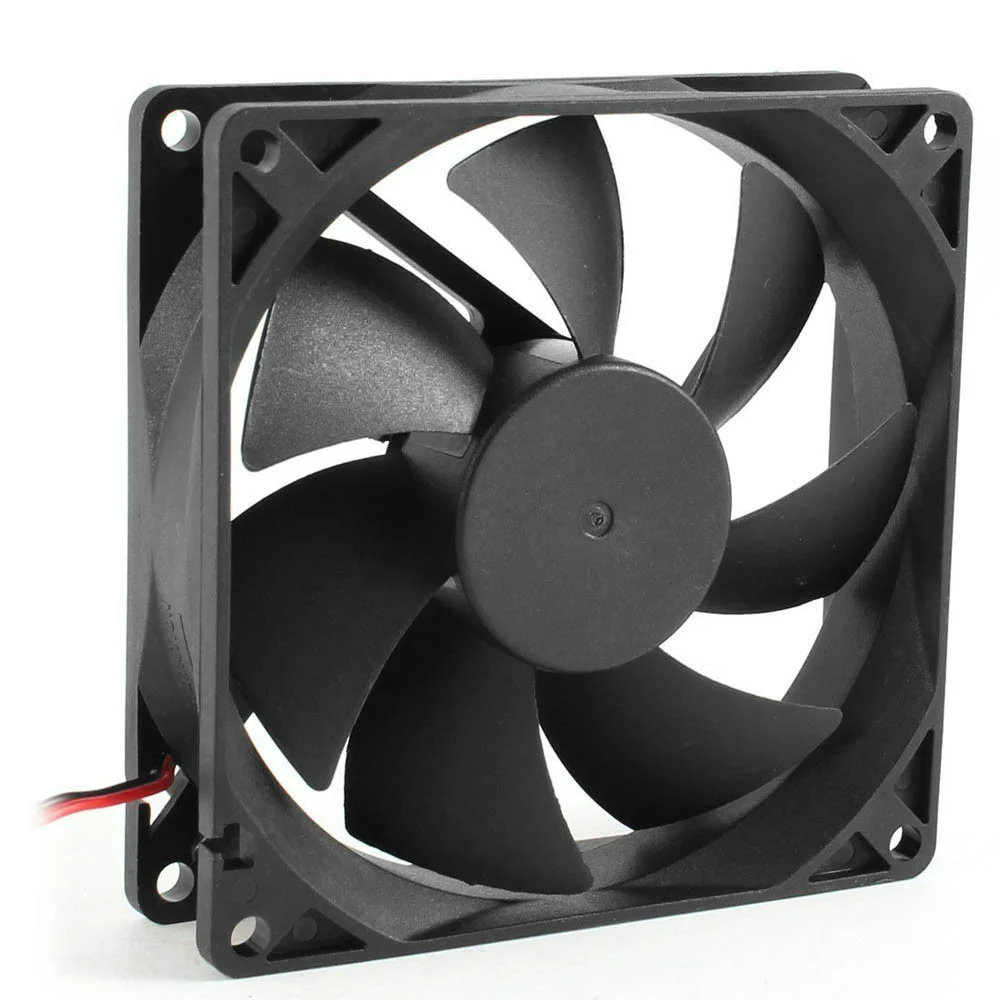 Леге́ні — органи повітряного дихання  людини, постачальник кисню, вентелятор організму людини
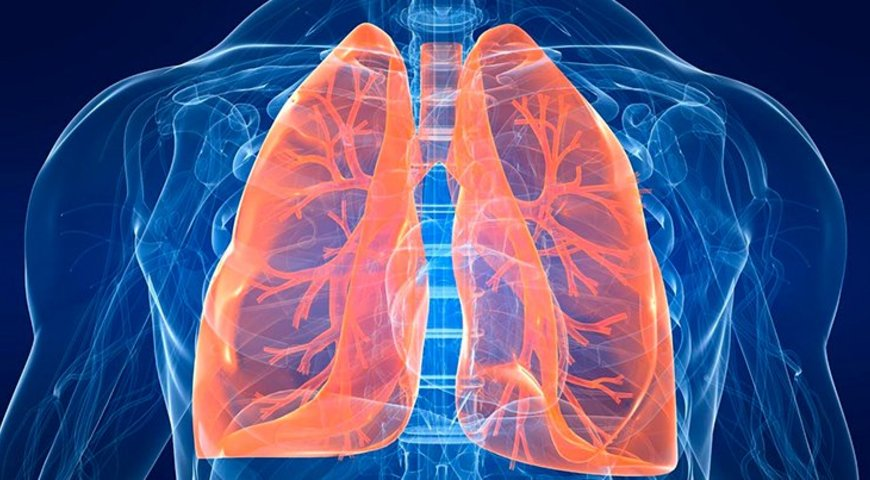 Страшний ворог обох організмів – висока температура. І тут ми сході теж!
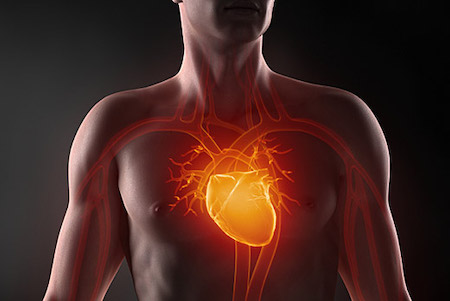 Тактова частота роботи процесора, свого роду робота серця. Чим більше навантаження, тим швидше воно б’ється, чим швидше воно б’ється, тим більш здоровий організм твого комп’ютера. А камери серця-це ядра твого процесора )
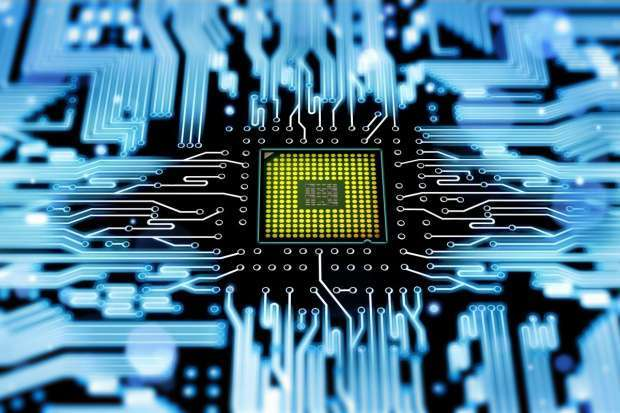 Серце людини - центральний орган кровоносної системи у вигляді м'язового мішка, ритмічні скорочення якого забезпечують кровообіг
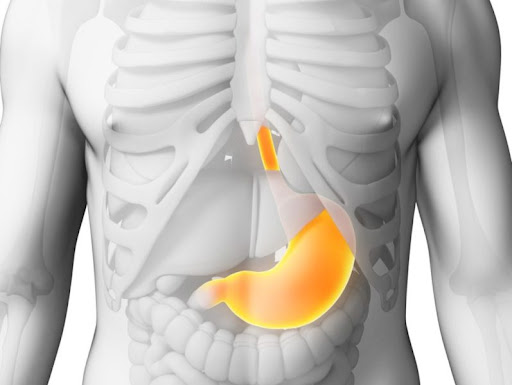 Людина  теж не може жити без енергії, яку вона бере з щоденного вживання їжі
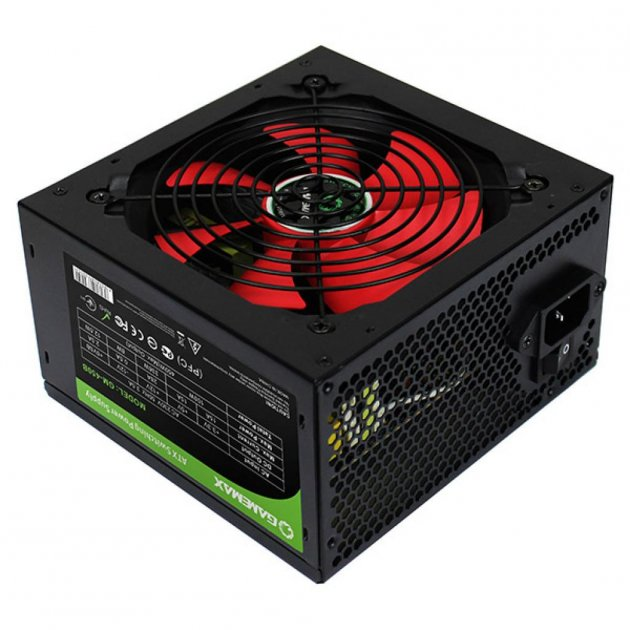 Любий організм потребує живлення, енергії. Блок живлення для комп’ютера – це орган травлення, який споживає  їжу у вигляді елетроенергії
І підводячи підсумки:
Інтелект – найбільше , що нас об’єднує !
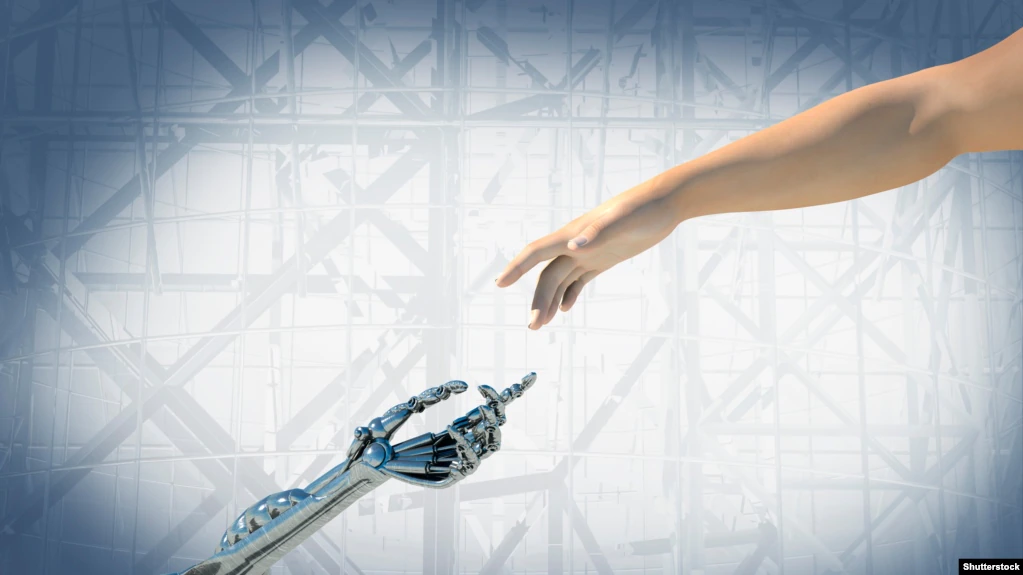 Штучний інтелект — це здатність механічної системи отримувати, обробляти та застосовувати отримані знання та вміння
Людський інтелект – це частина розуму, яка відповідає за обробку інформації, абстрактне мислення, винахідницьку діяльність і прийняття рішень
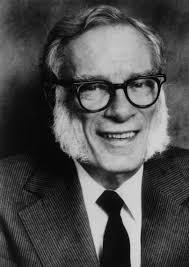 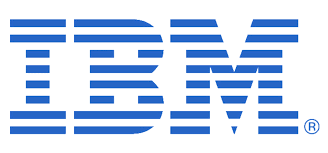 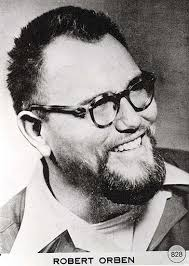 Машини повинні працювати. Люди повинні думати.
(Принцип IBM)
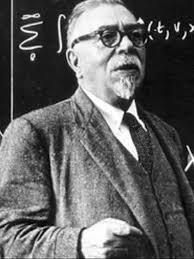 Я не відчуваю страху перед комп'ютерами, я жахаюсь їх відсутності
(А.Азімов)
Людині властиво помилятися, а ще більше- звалювати провину за свої помилки на комп'ютер                           (Р. Орбен)
Людина додає кібернетичним машинам здатність творити і створює цим собі могутнього помічника (Н.Вінер)